CHỦ ĐỀ 1: ÔN TẬP VÀ BỔ SUNG
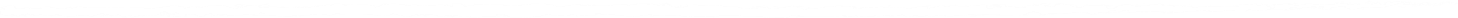 BÀI 7: ÔN TẬP VÀ ĐO LƯỜNG
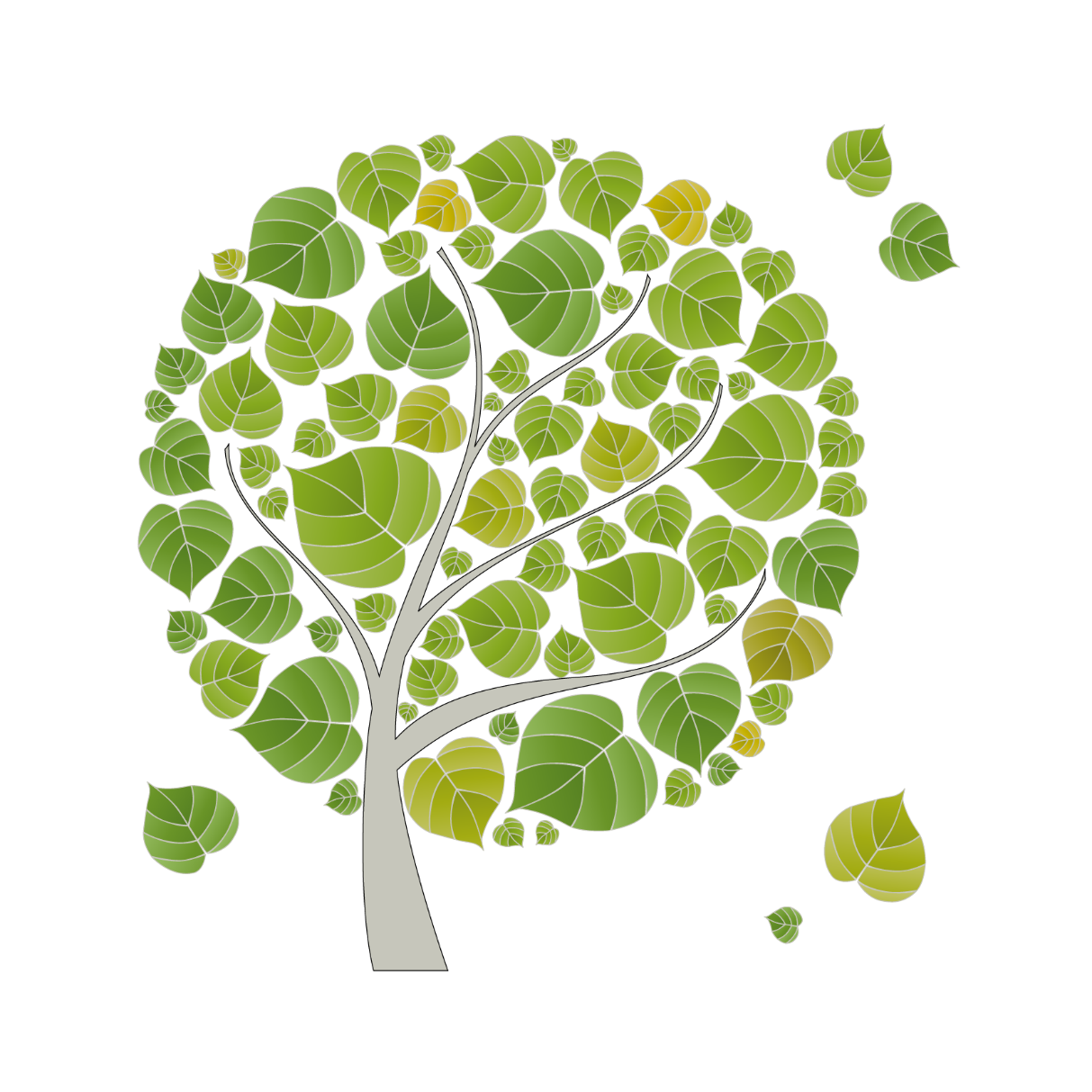 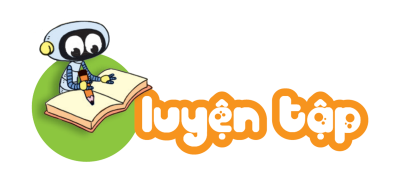 Ôn tập về đo lường
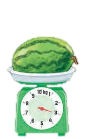 ?
1
Số
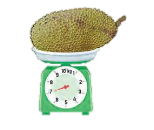 a,
?
3
Quả dưa hấu cân nặng           kg.
7
Quả mít cân nặng           kg.
?
4
?
Quả mít nặng hơn quả dưa hấu           kg.
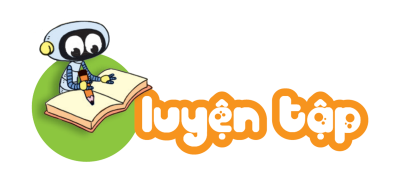 ?
1
Số
b,
Hai can dưới đây chứa đầy dầu.
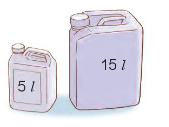 Cả hai can có            l dầu.
20
?
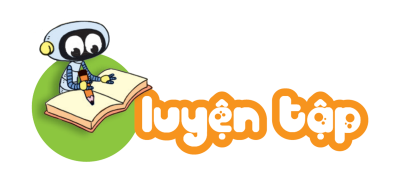 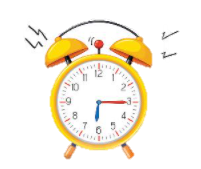 Chọn câu trả lời đúng.
2
a, Đồng hồ bên đổ chuông lúc: 
A.   3 giờ 30 phút                      B.    6 giờ 3 phút          
C.   6 giờ 15 phút                      D.     3 giờ 6 phút
b, Nếu ngày 4 tháng 10 là thứ Ba thì ngày 10 tháng 10 là: 
A.   Chủ nhật       B.    Thứ Hai         C.   Thứ Ba            D.     Thứ Tư
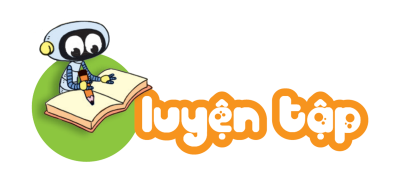 Mỗi tuần gia đình cô Hoa ăn hết 5 kg gạo. Cô mua về 20 kg gạo. Hỏi gia đình cô Hoa ăn trong mấy tuần thì hết số gạo đó?
3
Bài giải
Số tuần gia đình cô Hoa ăn hết số gạo đó là:
 20 : 5 = 4 (tuần)
                     Đáp số: 4 tuần
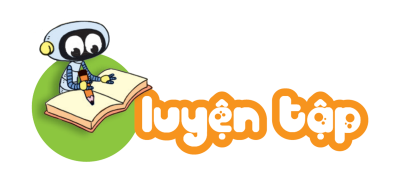 Tìm hai đồng hồ chỉ cùng giờ vào buổi chiều hoặc buổi tối.
4
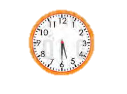 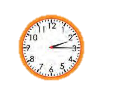 A
B
C
D
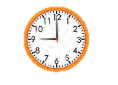 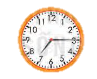 N
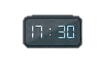 P
Q
M
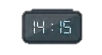 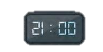 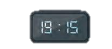 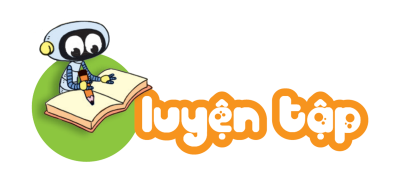 Đố bạn!
5
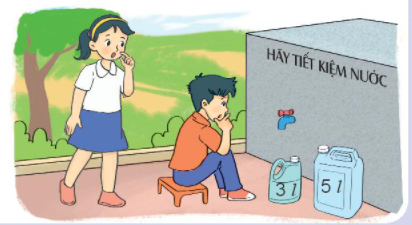 Có một can 3 l và một can 5 l. Chỉ dùng hai cái can đó, làm thế nào lấy được 1 l nước từ bể nước?
Lần 1: Lấy đầy can 3 l đổ hết vào can 5 l, trong can 5 l có 3 l nước.
Lần 2: Lấy đầy can 3 l đổ tiếp nước ở can 3 l sang can 5 l. Khi đó trong can  3 l có 1 l nước.
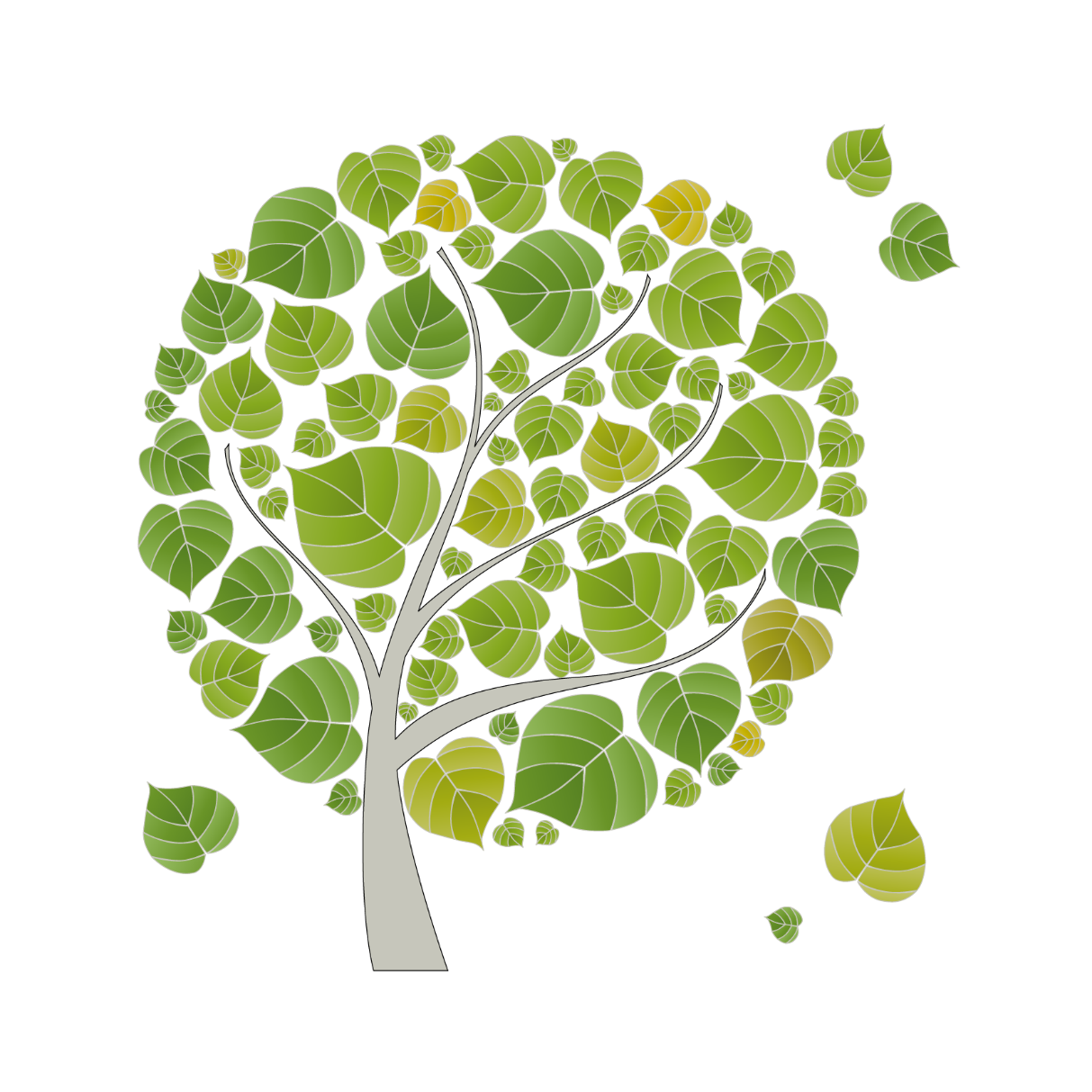 Thank you